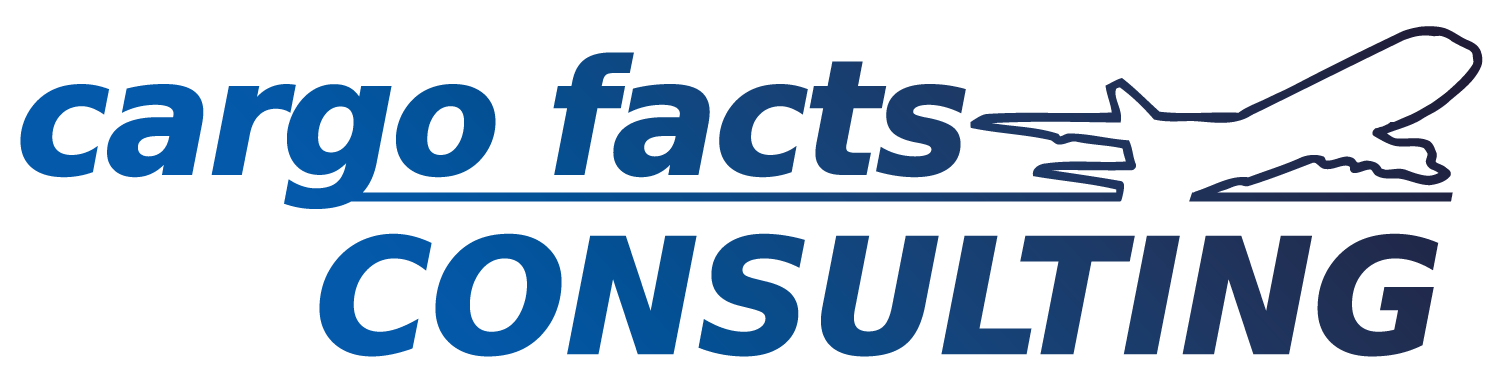 China-to-Europe Rail:
 A Threat to Airfreight?
cargofactsconsulting.com
8 October 2020
Agenda
5 years of stellar growth between 2014 and 2019

Growth accelerated during the pandemic

What moves by rail: commodity level trends

Rail: A threat to air?

Conclusions
2
5-year trends
3
Rail imports and exports by value
+15%
5 Year CAGR
Imports: +35%
Exports: +25%
+3%
+58%
+44%
+26%
+69%
-3%
Imports
+60%
Exports
+19%
+31%
Rail imports and exports by weight
+14%
5 Year CAGR
Imports: +25%
Exports: +25%
+21%
+34%
+32%
+1%
+41%
-7%
Imports
+24%
+83%
Exports
+28%
January – July 2020
6
Rail import and export traffic accelerated from April.
1H 2020
Imports: +34%
Exports: +25%
Airfreight traffic between Asia and Europe declined by between 13-14% in the first months of 2020, excluding a COVID-related boost in volumes.
Air freight exports from the EU-27 (which excludes Britain) declined by 14% in the first 6 months of 2020.

Imports grew by 3%, but this was primarily driven by a surge of PPE shipments from China in 2Q 2020. Excluding the boost through COVID-19 related shipments, volumes would have declined by 13%
Source: Cargo Facts Consulting European Air Trade Database
8
Commodity-level trends
9
The product mix on China-to-Europe rail services has changed over time.
Other
Food
Raw Materials
and Supplies
Seafood
Automotive
Ind. Equipment
Source: Cargo Facts Consulting European Trade Database
10
Rail imports and exports growth by weight and value
All Products
Value: +35%
Weight: +25%
Source: Cargo Facts Consulting European Trade Database
11
Rail : A threat to air
12
China-to-Europe rail – a “middle” mode
14-18 day transit, compared to 30 days for ocean and 5 days for airfreight

Twice the cost of sea freight, one quarter of the cost of airfreight
13
China to Europe – 1.4m tonnes of airfreight and 1.1m tonnes by rail
Air
Ocean
Rail
14
Value per kg of products moved by rail is generally lower than air.
Air: 151
Source: Cargo Facts Consulting European Trade Database
15
Conclusions
16
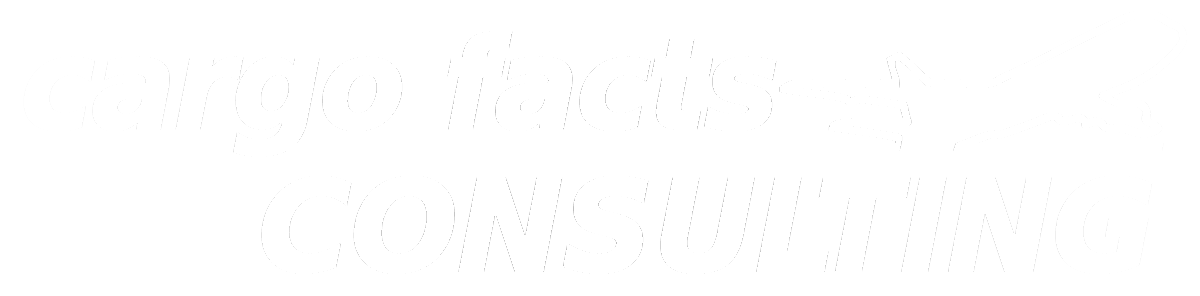 The Leading Air Cargo Consultancy Since 1978

CargoFactsConsulting.com